drhgfdjhngngfmhgmghmghjmghfmf
Bend magnet heat loads & Out of orbit scenarios
Tim Valicenti
Lee Teng Intern
Wednesday, August 3rd 
Lemont, Illinois
Overview
The Problem
This is an optimization problem…
What power distributions do the APS-U bend magnets emit?

Changing the position and orientation of absorbing surfaces can reduce the peak intensity.

Important for the design of components under thermal stress
3
Y
X
Z
Tasks
Find ideal path

Include orbit errors

Ray trace photons

Calculate heat loads

Verify results (SynRad)
4
Process
5
Theory
Ideal path
Uses the parameterization of an arc of a circle along with a rotation matrix and a translation vector…
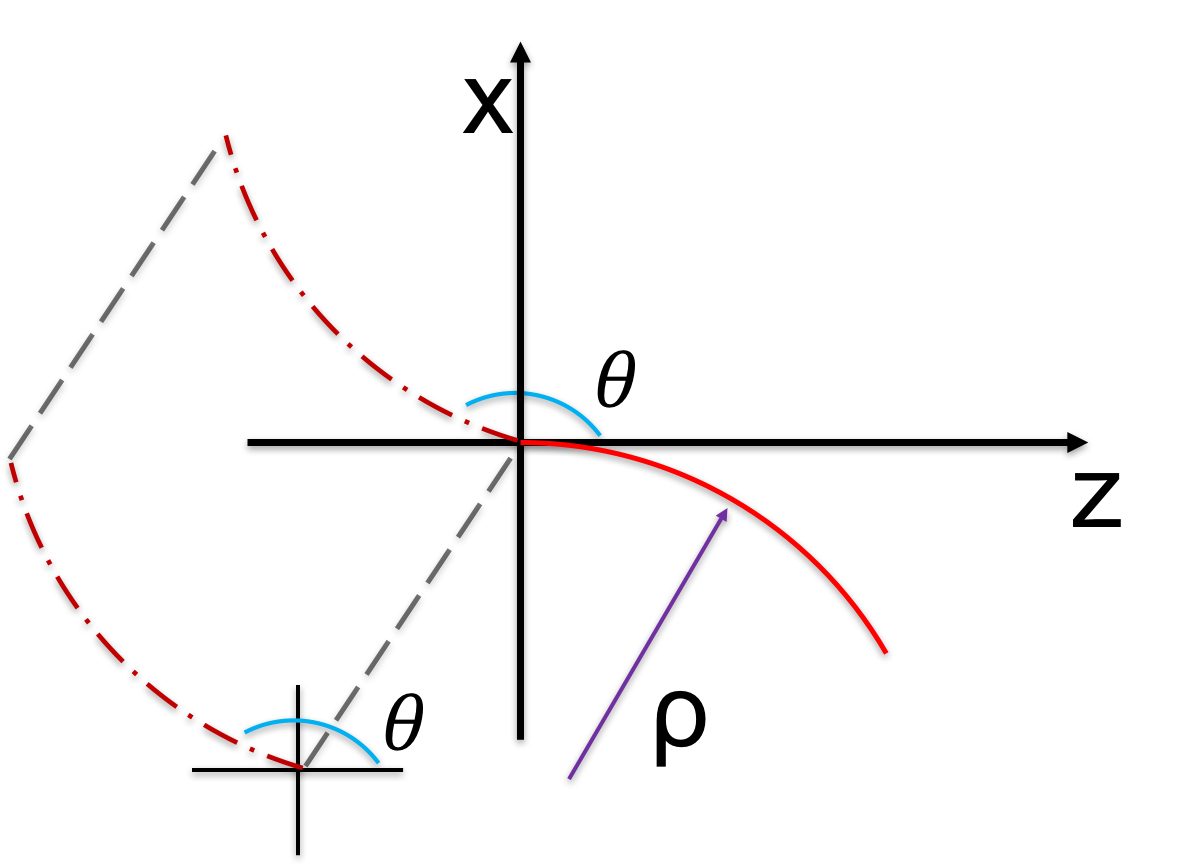 7
Ideal path  - Variables
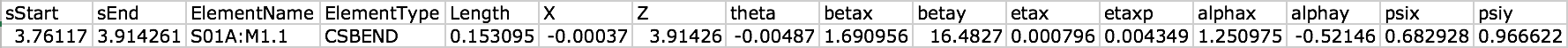 8
Missteering
Bolded values come from the lattice files; everything else is either a constant of the accelerator or are already calculated.
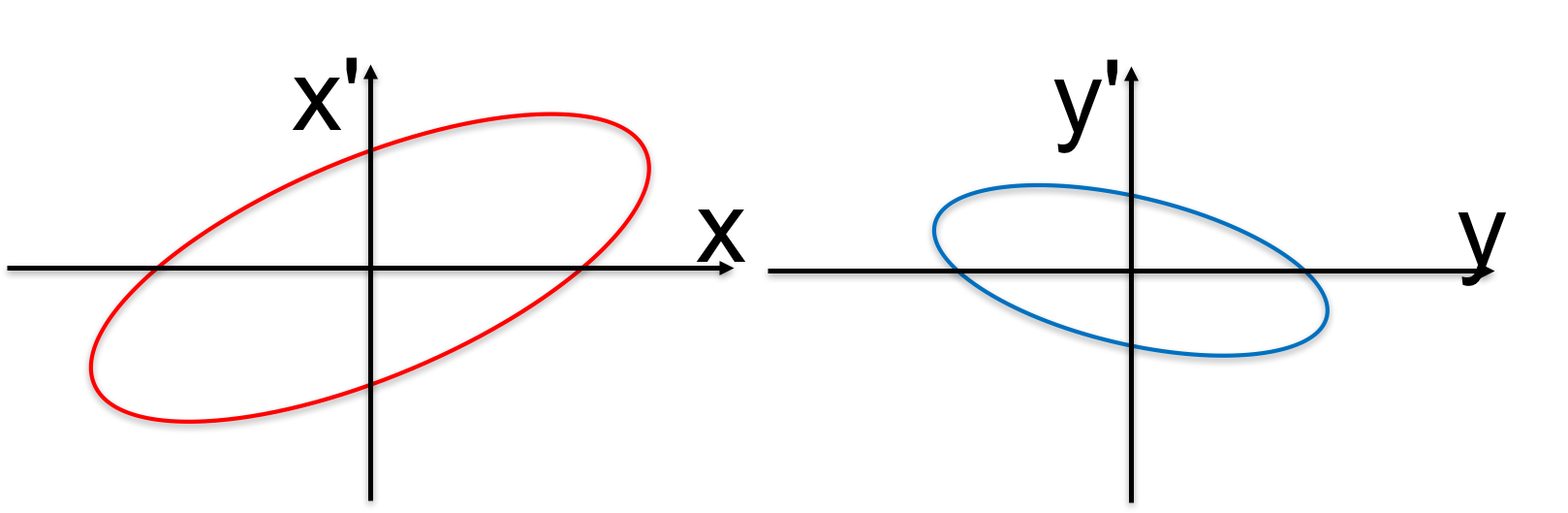 9
Visualization of local coordinates
The global and local y-coordinates are equal while the x-coordinates differ. x’ is equivalent to dx/ds while y’ is the vertical analog: dy/ds.
y
x
s
x’
x
y
y’
s
s
10
Y
X
Z
Ray tracing
One can use their knowledge of the absorbing plane as well as the location of the electron bunch to accurately calculate rays.
x
y
s
Y
X
Z
11
Power Distribution
One must consider both the horizontal and vertical spread of power
x
y
s
Y
X
Z
12
results
Missteering
User can enter which missteered paths they want to consider (alternatively the code has a default set of missteered paths). Note the y-axis scale.
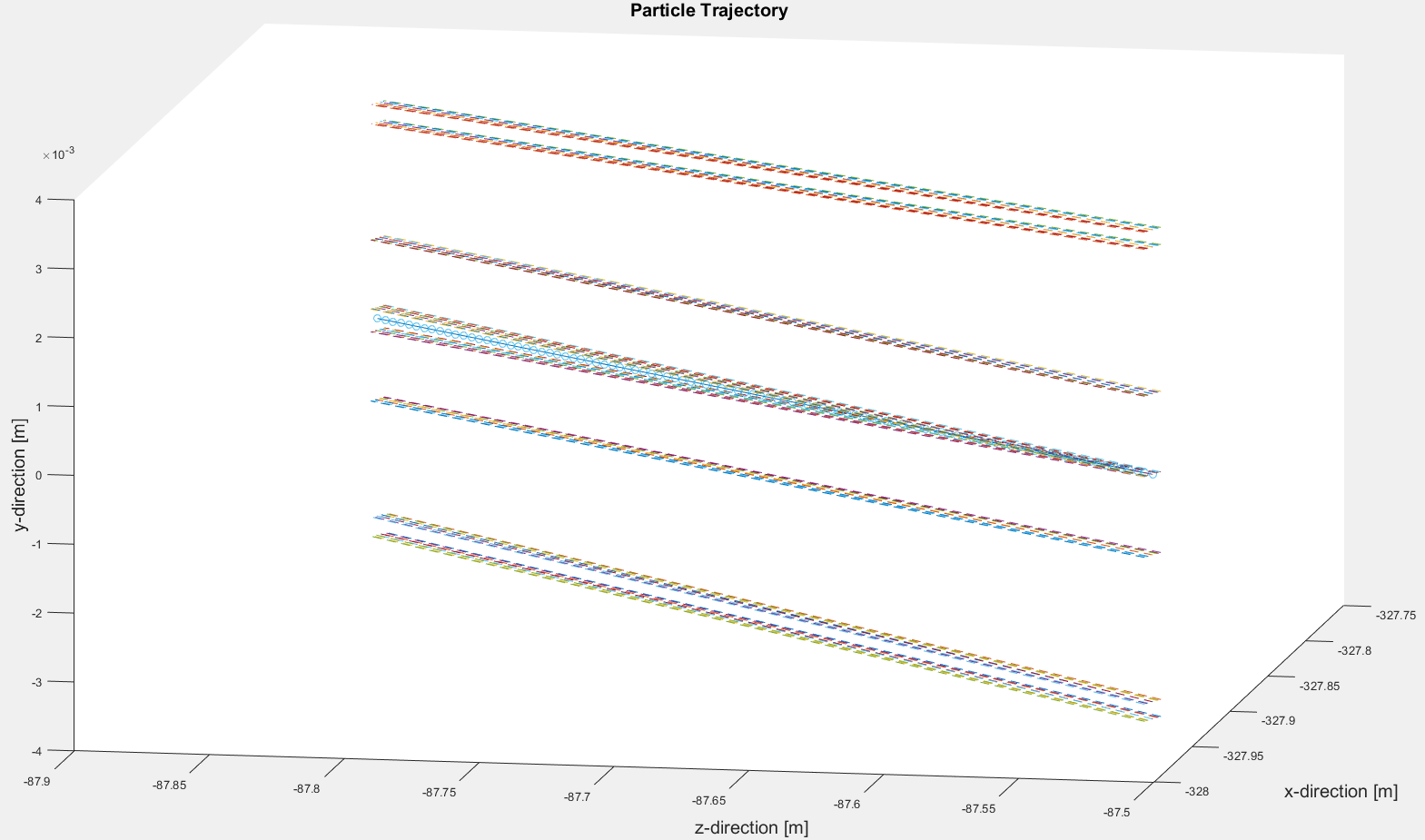 y
x
X
14
Example
Shows the rays from 4 consecutive bend magnets – M3.1, M3.2, M2.5, M2.4 – hitting the B-crotch absorber.
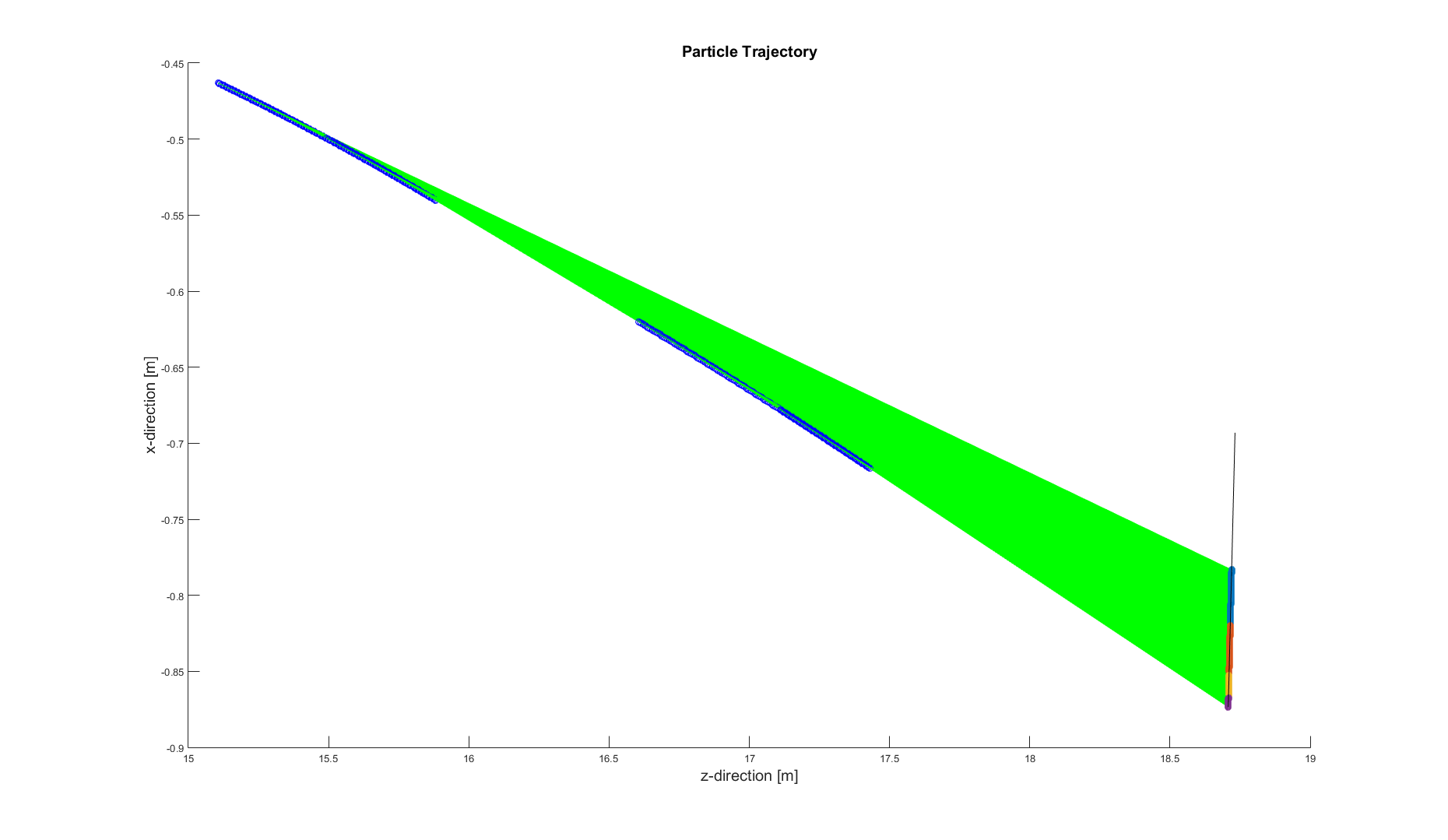 M3.1
M3.2
M2.5
M2.4
15
Example
Shows the rays from 4 consecutive bend magnets – M3.1, M3.2, M2.5, M2.4 – hitting the B-crotch absorber.
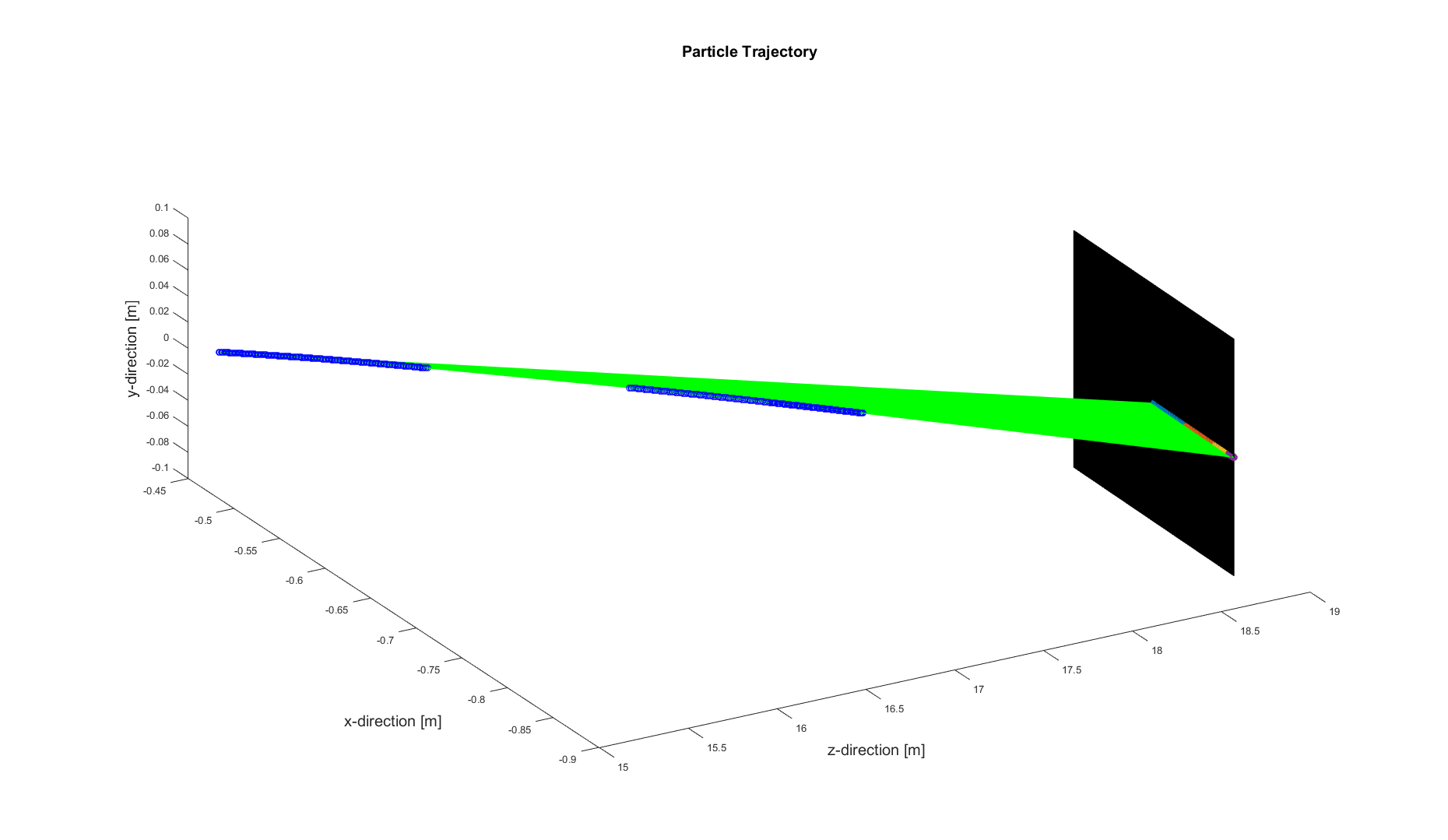 M3.1
M3.2
M2.5
M2.4
16
Example
Shows the intensity from 4 consecutive bend magnets – M3.1, M3.2, M2.5, M2.4 – hitting the B-crotch absorber.
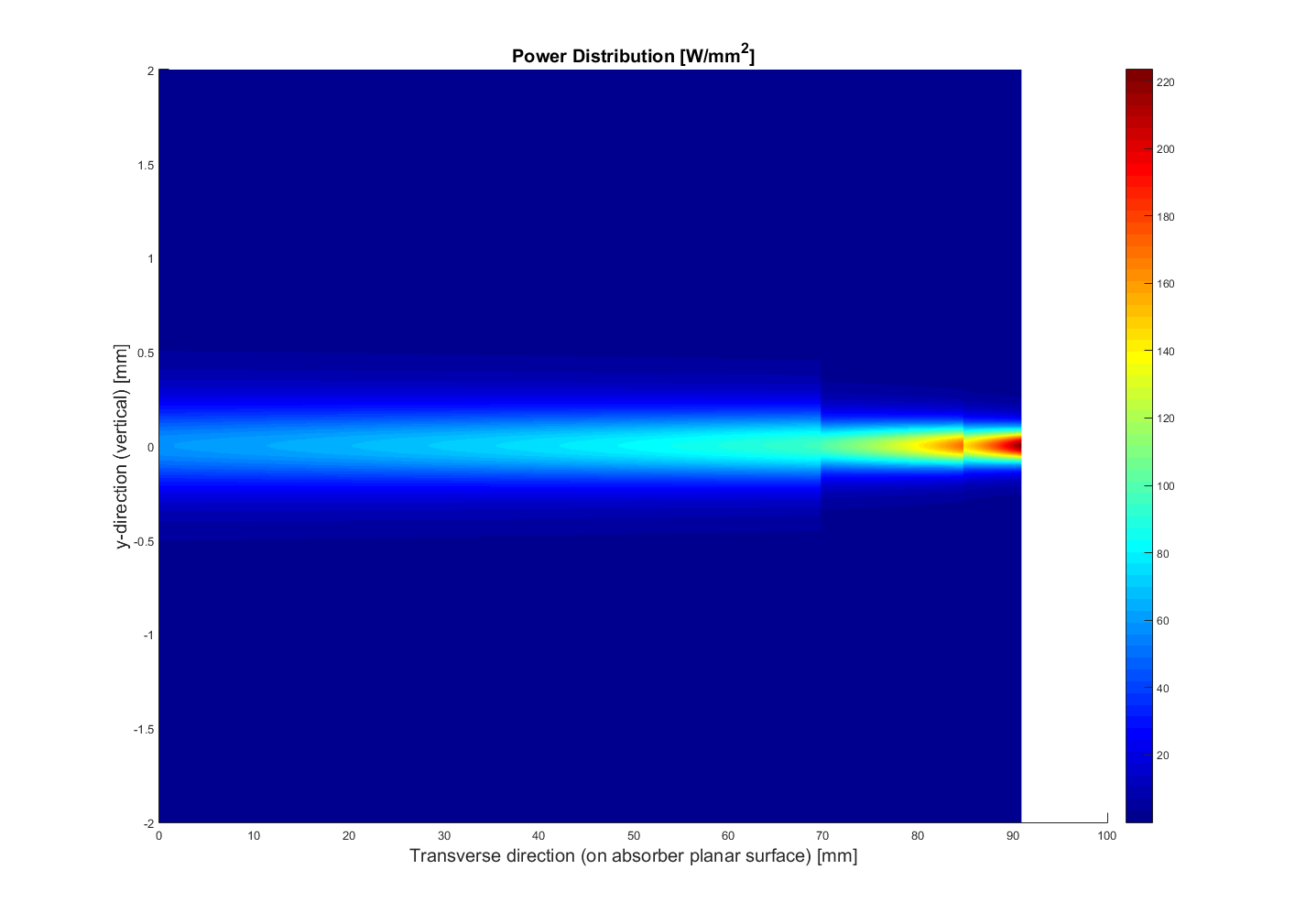 17
Validation with synrad
The data matches very well
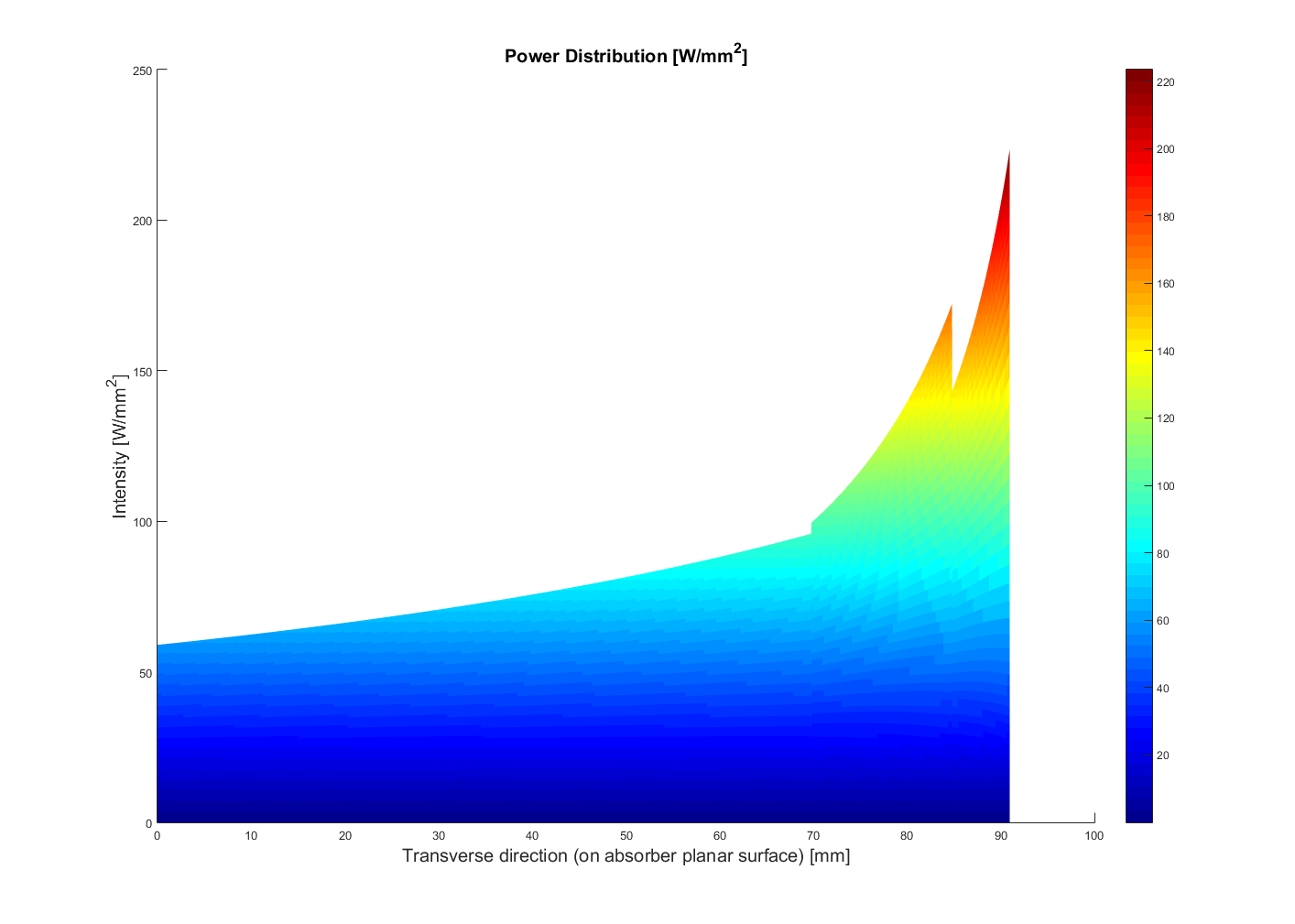 SynRad: 2.84 kW
This software: 2.84 kW
18
Advantages and Applications

Analytical functions allow easy integration with other programs such as comsol

Starting with the lattice files one gains full bunch trajectories both ideal and with error

Can use any of these trajectories to determine the power distribution.

Can easily optimize by changing position and normal vector of the absorbing plane.
Achievements / Future work
Calculated ideal paths via lattice files
Found missteered paths in 3 dimensions
Accurately ray traced arbitrary trajectories
Solved for the heat map on any given planar surface
Verified results with SynRad
A more friendly UI (perhaps a GUI)
COMSOL Integration
More geometries of absorbers
Insertion device analogs
Summer Experience
Attended USPAS to take a full course on accelerator physics

Learned more than most advanced E&M books cover

Gained invaluable experience in both matlab and comsol

Had the chance to make an impact at A place like argonne while still a student


Hiked a mountain
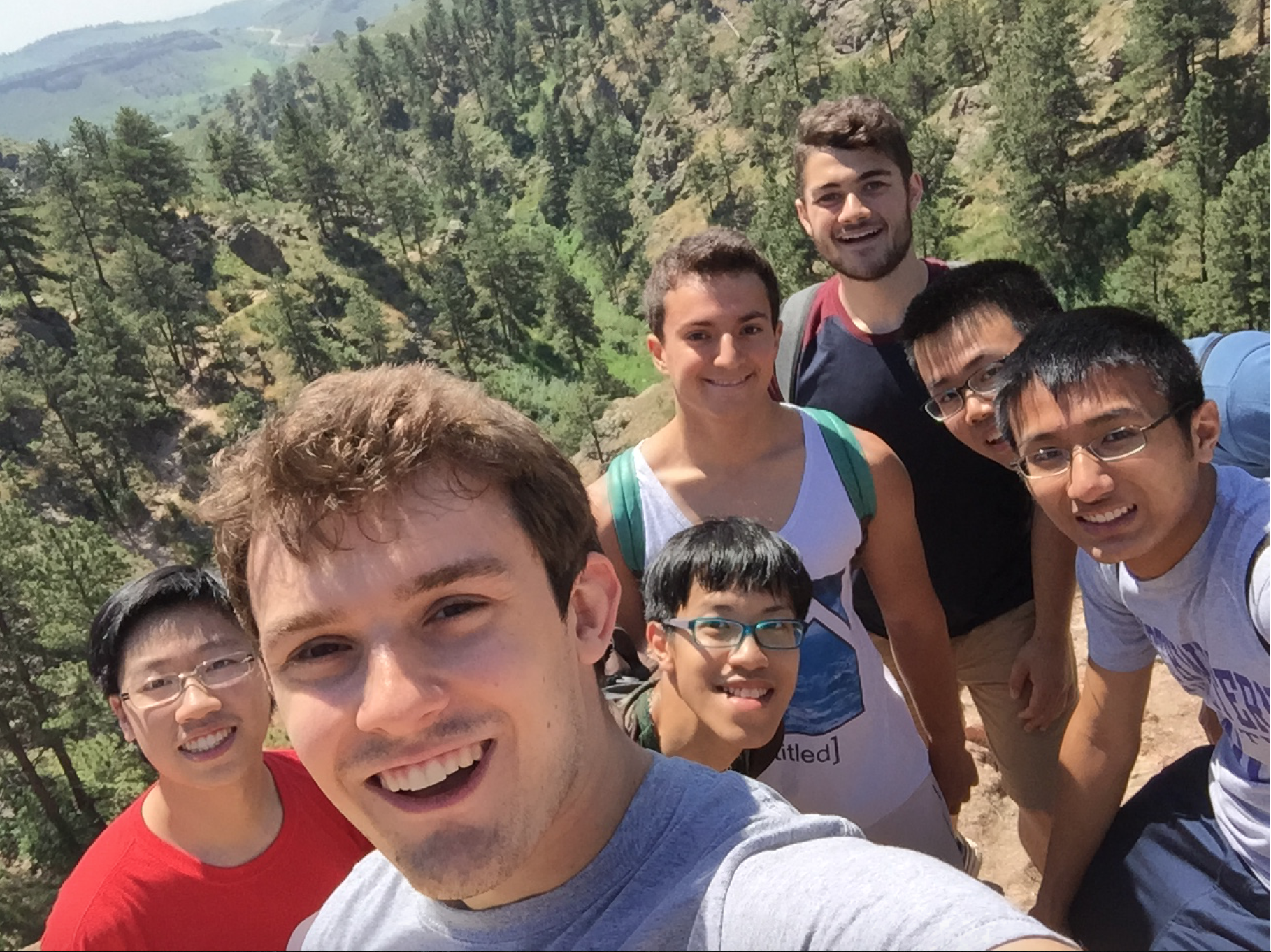 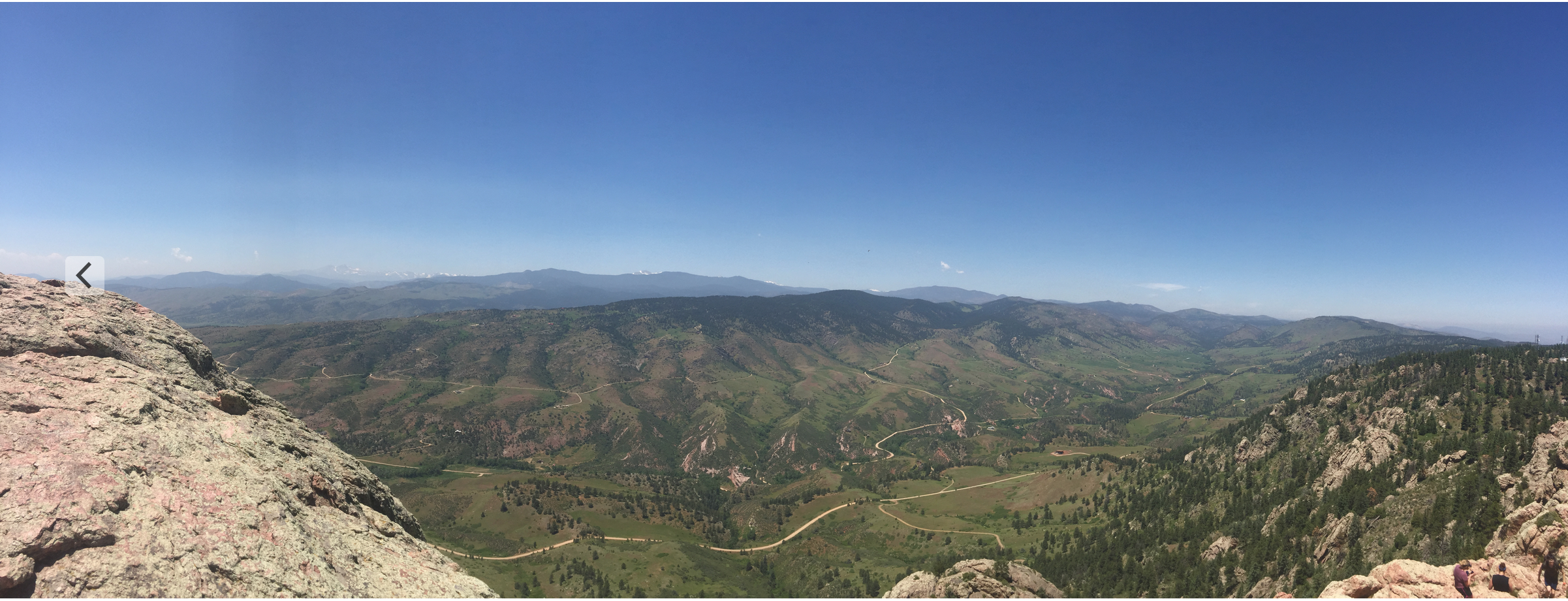 acknowledgements

A very special thanks to Kamlesh Suthar for 
his guidance on this project; to Jason Carter, Jason Lerch, Kathy Harkay, and Roger Dejus for their insight along the way; and especially to pat den hartog, Eric Prebys, and Linda Spentzouris for giving me this opportunity and organizing the Summer 2016 student Internships.
Citations
Capatina, Dana. private communication (2016).
Carter, Jason. private communication (2016).
Chao, Alexander Wu., and M. Tigner. Handbook of Accelerator Physics and Engineering. River Edge, NJ: World Scientific, 1999. Print.
Dejus, Roger. "Power Distribution from a Dipole Source." Internal APS Memo (2003): 1-8. Print.
Edwards, D. A., and M. J. Syphers. An Introduction to the Physics of High Energy Accelerators. New York: Wiley, 1993. Print.
Harkay, Katherine. "Maximum Beam Orbit in MBA and Ray Tracing Guidelines." 2nd ser. (2014): 1-9. Print.
Suthar, Kamlesh. private communication (2016).